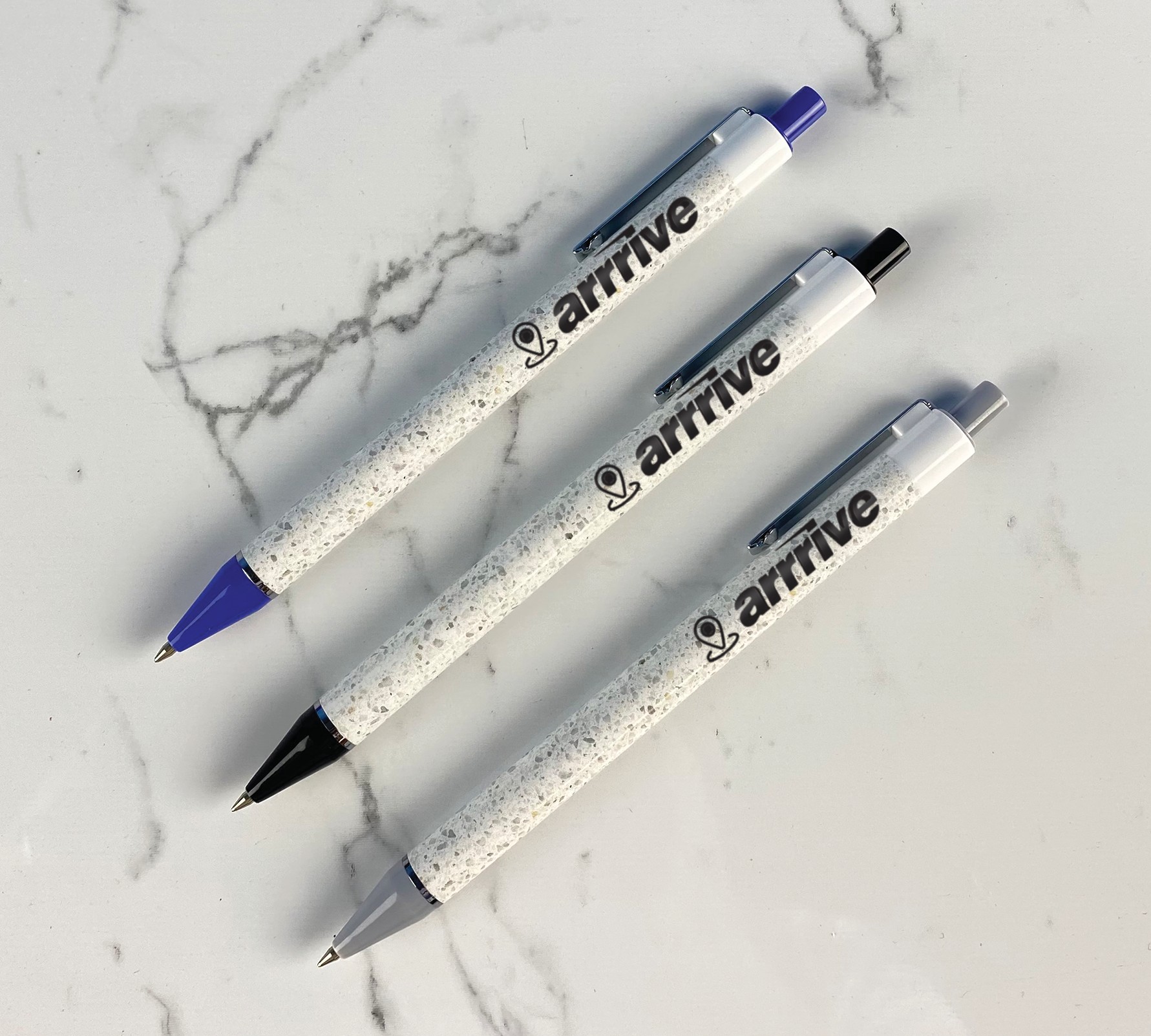 TERRAZZO
(Item No: 294)
The generous imprint area will make your logo stand out and is sure to impress with its smooth writing hybrid ink in a fine point. You will be sure to elevate your brand with this showstopper. Great for real estate, home improvement, interior design companies, and architecture firms.
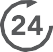 Good through 12/31/2022. 1 Color silkscreen setup $15. FREE 24 Hour Rush Service available, restrictions apply. Standard production is five business days. FOB MA. All pricing in USD and subject to change. Complete product information available.